Подготовила: Якшина Светлана Александровна,
учитель русского языка и литературы
МБНОУ  лицей №22 города Белово Кемеровской области
ПРАВОПИСАНИЕ БЕЗУДАРНОЙ ГЛАСНОЙ
 В КОРНЕ СЛОВА
учебный тренажёр
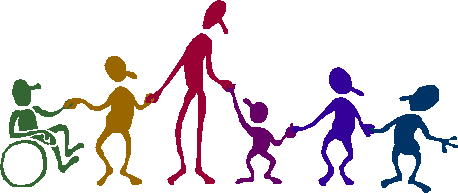 Инструкция
Ссылки на слайдах:
              - назад,              - вперед

               - возвращение к содержанию комплекта и к правилу,

                        - переход к тренажёру.

Выполняя тестовые задания, нажимайте на слово или ряд слов.  При этом появится              (правильно)  или               (неправильно) . 

Более подробно можно проверить ход своих рассуждений, нажав на ссылку «ПРОВЕРЬ СЕБЯ!». 
             означает «нажми сюда».
Чтобы поле с правильным написанием слов или с правилом исчезло, необходимо на него щёлкнуть левой кнопкой мыши.
тренажёр
+
-
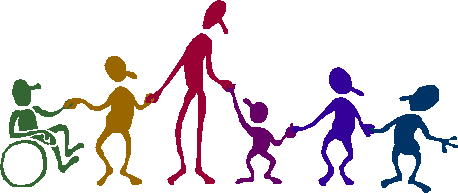 Повтори!
тренажёр
БЕЗУДАРНАЯ ГЛАСНАЯ В КОРНЕ СЛОВА
проверяемая
чередующаяся
непроверяемая
простой-проще
тащить-тащит
роса-росы
А//О
вестибюль
президент
огромный
И//Е
В каком слове пишется буква А?
поглощать-глотка
воплотить-плоть
сплотиться-оплот
удалиться-даль
погл..щать
-
вопл..тить
-
спл..титься
-
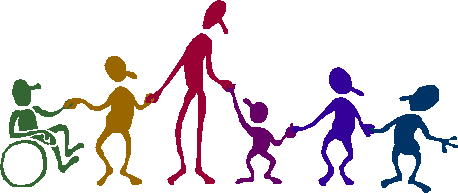 уд..литься
+
В каком слове пишется буква О?
составлять-составить
насаждать-садит
упрощать-просто
распространять-страны
сост..влять
-
нас..ждать
-
упр..щать
+
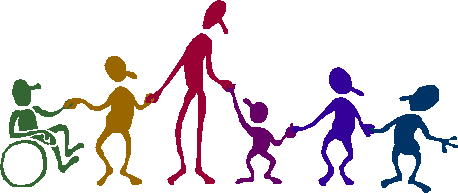 распростр..нять
-
В каком слове пишется буква И?
отягощать-тяготы
развевается флаг-веет
объединить-единый
сотрясти-тряска
от..гощать
-
разв..вается флаг
-
объед..нить
+
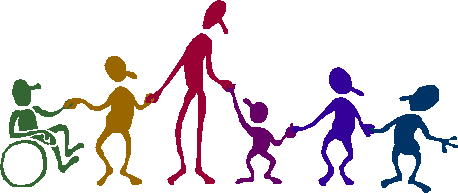 сотр..сти
-
В каком слове пишется буква Е?
разв..вать память
развивать память-развитие
просвещение-свет
извинить-безвинный
растяжение-растяжка
-
просв..щение
+
изв..нить
-
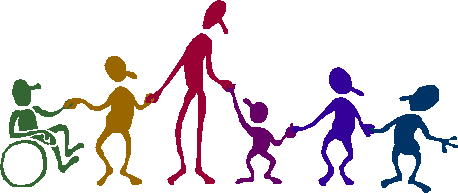 раст..жение
-
В каком ряду в обоих словах слове пишется буква А?
ностальгия, угасать
трафарет, преподавать
наваждение, ополчиться
приоритет, раскалить
н..стальгия, уг..сать
-
тр..фарет, препод..вать
+
Нав..ждение, оп..лчиться
-
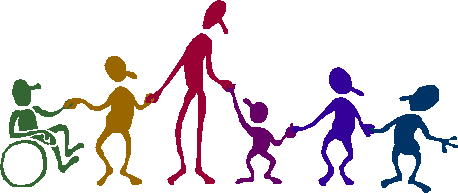 При..ритет, раск..лить
-
В каком ряду в обоих словах слове пишется буква О?
блокировать, коронация
прополоскать, диагональ
отварить овощи, тротуар
подсластить, экскаватор
бл..кировать, к..ронация
+
пропол..скать, ди..гональ
-
отв..рить овощи, тр..туар
-
подсл..стить, экск..ватор
-
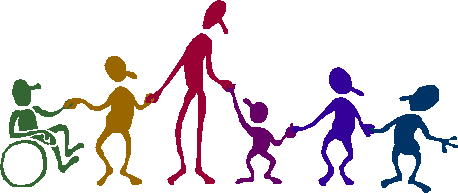 В каком ряду в обоих словах слове пишется буква Е?
завинтить, педиатр
реферат, посвятил детям
идеология, раздевалка
президент, методичный
зав..нтить, п..диатр
-
р..ферат, посв..тил детям
-
ид..ология, разд..валка
+
през..дент, м..тодичный
-
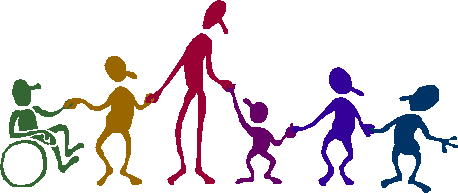 В каком ряду в обоих словах слове пишется буква И?
теснота, пластилин
полиглот, высекать
скрепить, эксперимент
оптимист, скрипеть
т..снота, пласт..лин
-
пол..глот, выс..кать
-
скр..пить, экспер..мент
-
опт..мист, скр..петь
+
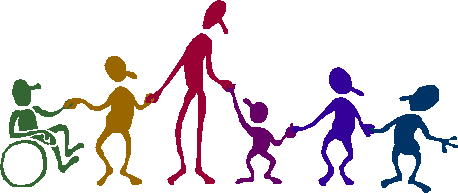 В каком ряду в обоих словах слове пишется буква Я?
обделить, разрядить ружьё
разредить грядки, увидать в зеркале
посветил фонарём, пристежной воротник
увядать без влаги, землетрясение
обд..лить, разр..дить ружьё
-
разр..дить грядки, ув..дать в зеркале
-
Посв..тил фонарём, прист..жной воротник
-
Ув..дать без влаги, землетр..сение
+
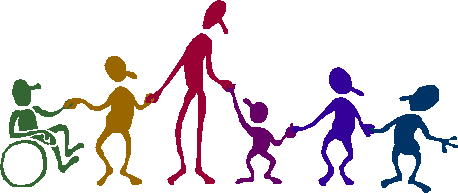 В каком ряду во всех словах слове пишется проверяемая безударная гласная в корне ?
Жалеть-жаль, различать-различие, удивляться-диво
вгл_деться, выс_та, приг_реть
-
выч_тать, зар_дить, оч_ровать
-
д_ктовать, заст_лать, д_лина
-
ж_леть, разл_чать, уд_вляться
+
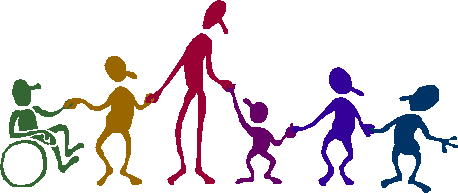 В каком ряду во всех словах слове пишется проверяемая безударная гласная в корне ?
Увлечение-увлечь, испариться-пар,
движение-двигаться
насл_ждение, выж_гать, ок_менеть
-
увл_чение, исп_риться, дв_жение
+
проск_ льзнуть, ог_ленный, заг_релый
-
ст_рать, огл_деться, позн_вательный
-
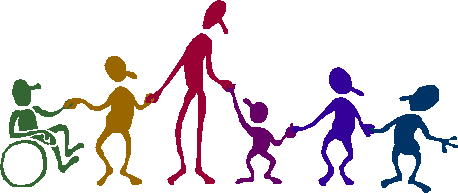 В каком ряду во всех словах слове пишется проверяемая безударная гласная в корне ?
Поглощать-глотка, окончательный-окончить, выпрямлять-прямо
погл_щать, ок_нчательный, выпр_млять
+
см_нить, недор_сль, предв_дитель
-
пов_лить, сн_жение, возр_стной
-
препод_ватель, изл_гать, оп_сение
-
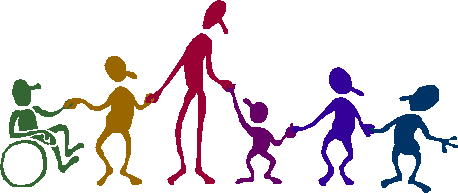 В каком ряду во всех словах слове пишется проверяемая безударная гласная в корне ?
Методика-метод, покаяние-каяться, обрамление-рамка
бл_стать, к_шевар, опр_вдаться
-
зак_лоть, ед_ничный, к_снуться
-
м_тодика, пок_яние, обр_мление
+
хв_стун, прит_гательный, р_стение
-
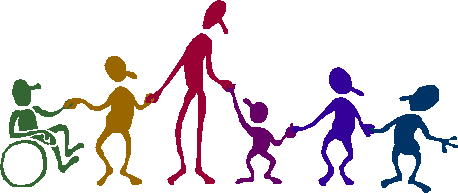 В каком ряду во всех словах слове пишется проверяемая безударная гласная в корне ?
Увядание-увять, удивлять-диво, весенний-вёсны
ув_дание, уд_влять, в_сенний
+
зат_ птать, пл_ вец, похв_ ла
-
к_рмить, расст_лила, разл_ чать
-
обд_лить, кн_гиня, з_ря
-
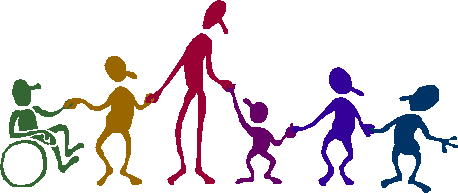 СПИСОК ИСПОЛЬЗОВАННОЙ ЛИТЕРАТУРЫ
Вакурова, О.Ф., Львова, С.И., Цыбулько, И.П. Готовимся к ЕГЭ: Русский язык [Текст]/ Вакурова, О.Ф., Львова, С.И., Цыбулько, И.П.- М. : «Дрофа», 2004. – 68 с.
Войлова, К.А. Русский язык. Орфография [Текст]: тематическая тетрадь/ Войлова, К.А. – М. : «Дрофа», 2003. – 63 с. 
Никитина, Т.Г., Чуфистова, Е.В. Русский язык [Текст]: тематические тренировочные задания/ Никитина, Т.Г., Чуфистова, Е.В. – М.: «Эксмо», 2009. -117 с.
Штоль, А. А. Русский язык в таблицах. Орфография и пунктуация [Текст] / Штоль, А. А.  - Новосибирск: Сиб. унив. изд-во, 2006. -60 с.
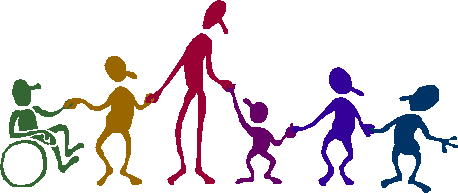